Checking Probabilistic Properties of Neural Networks via Symbolic Methods and Sampling
Ravi Mangal		Aditya V. Nori		Alessandro Orso
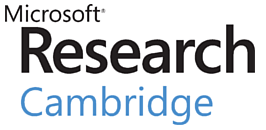 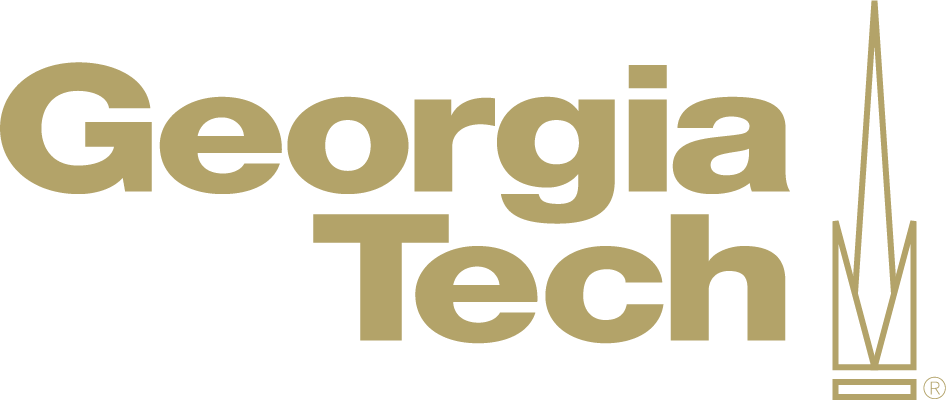 Testing and verification
Spec
Program
Proof/
Counterexample
Verifier/Tester
Testing and verification of neural networks
Spec
Neural Network
Proof/
Counterexample
Verifier/Tester
What are these specifications, anyway?
No functional correctness specifications

But,
Accuracy
Robustness
Fairness
Differential Privacy
…
What next?
Algorithms for testing and verification of neural networks


More study on specifications
Account for the fact that neural networks are “learned”
Two hypotheses
Specifications of neural network correctness are best expressed probabilistically


Verifying that these probabilistic specifications are met needs approaches that combine statistical and symbolic techniques
[Speaker Notes: -Push two thoughts out for discussion]
What are probabilistic specifications?
First hypothesis
Specifications of neural network correctness are best expressed probabilistically
Why probabilistic specifications?
Learning is an integral part of the neural network story

Account  for learning in spec design
How are neural networks  trained? 
Why do neural networks generalize?
The black-box of learning
Spec
Data
Neural Network
Proof/
Counterexample
Learner
Verifier/Tester
How are neural networks trained?
Inherently relies on the differentiability of neural networks with respect to the parameter

Construct a loss function to capture the closeness of the neural network output to expected output

Minimize the loss function using gradient descent
Loss function
[Speaker Notes: - Penalty needs to be differentiable – so non-differentiable constraints are not allowed
- SGD: Improved gradient computation efficiency but stochasticity/noise in the learning algorithm; possibility of picking local minima etc]
Why do neural networks generalize?
Natural Process
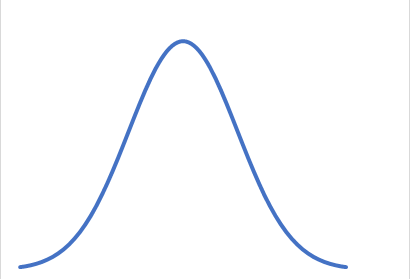 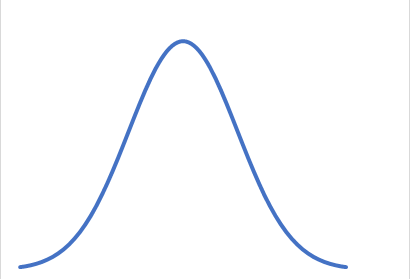 Neural Network
Input Variables
Output Variables
Second hypothesis
Verifying that probabilistic specifications are met needs approaches that combine statistical and symbolic techniques
Checking probabilistic specs - Statistically
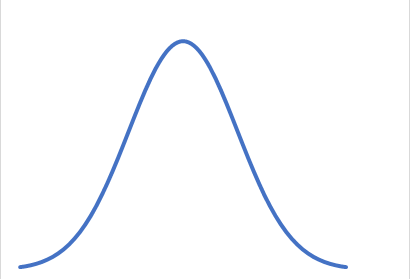 Neural Network
Sample
Check spec +
Record results
Input Distribution
[Speaker Notes: - Use statistical theory to provide guarantees
- Too many samples]
Checking probabilistic specs - Symbolically
Input distribution + Neural network = Probabilistic program

Symbolic methods for verifying probabilistic programs:
Probabilistic symbolic execution
Probabilistic abstract interpretation
Probabilistic model checking
…

Too expensive at the scale of neural networks!
A possible combined approach
Spec
Possible Spec Violating Regions
Neural Network
Static Analyzer
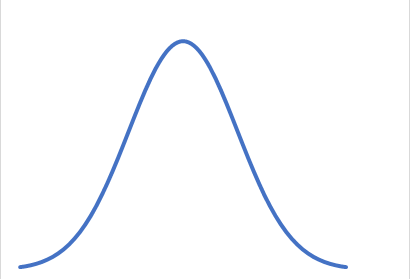 Neural Network
Sample
Check spec +
Record results
Input Distribution
Summary
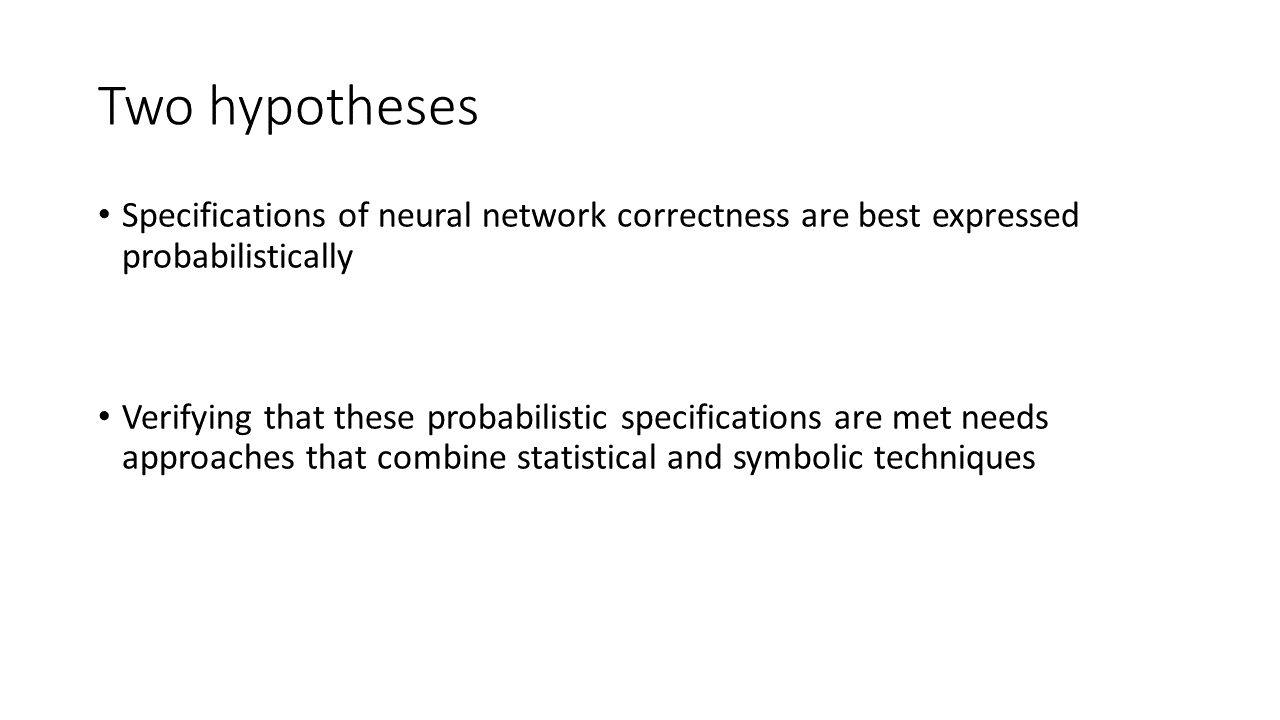 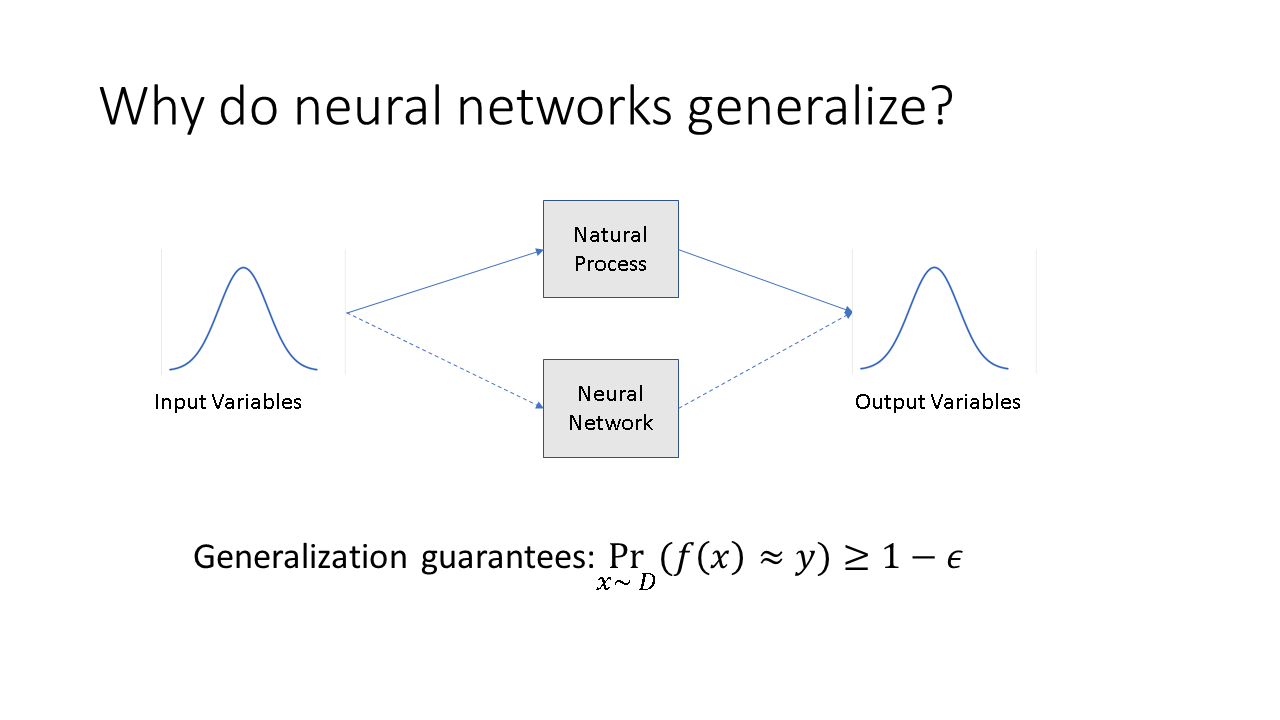 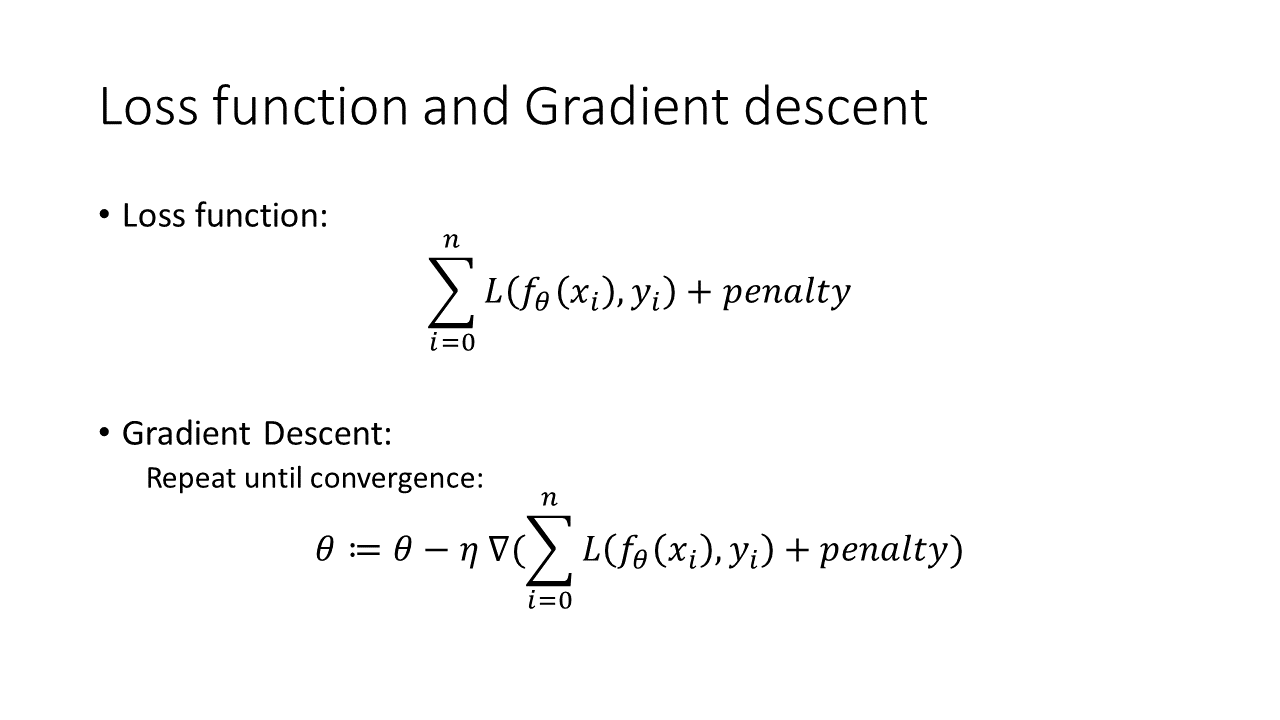 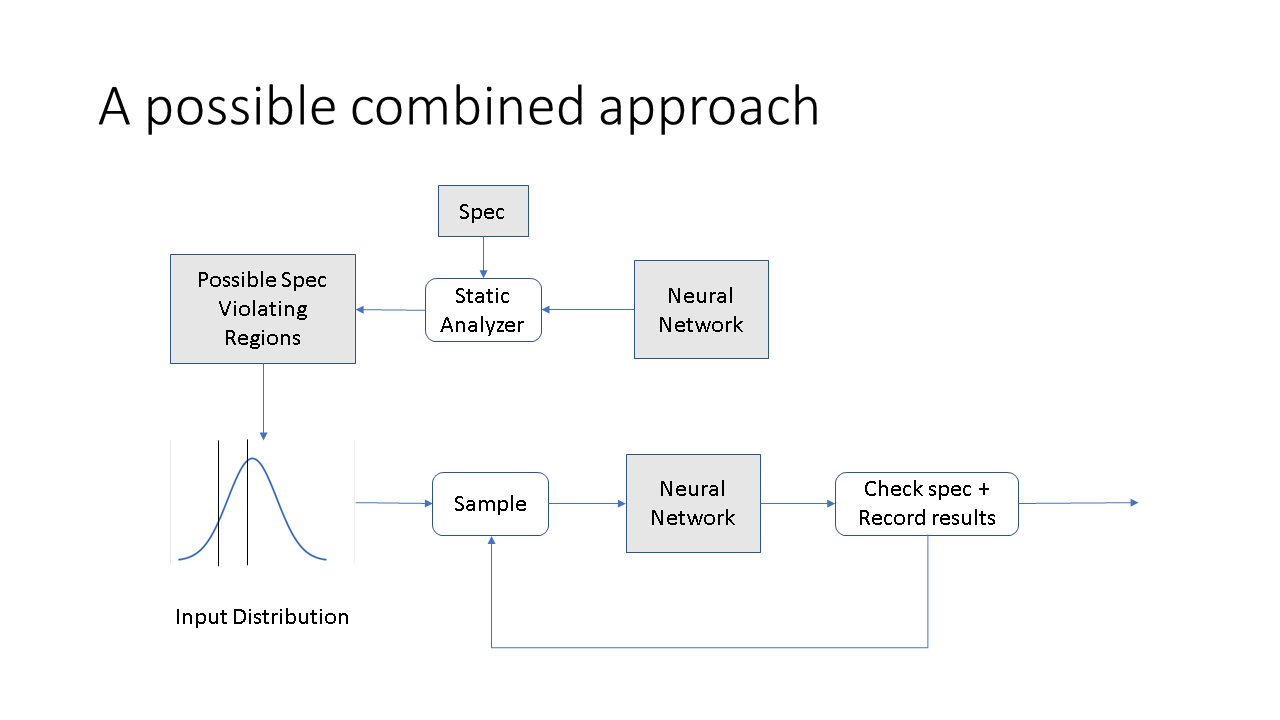 Extra Slides
The hammer in neural networks work is differentiability and gradient descent
The stochastic/iterative nature of gradient descent and employment of optimization theory means that difficult to enforce hard constraints during training
Therefore, such hard constraints are almost likely to be violated by trained networks
Better to express soft properties / probabilistic properties
Loss function and Gradient descent
[Speaker Notes: - Penalty needs to be differentiable – so non-differentiable constraints are not allowed
- SGD: Improved gradient computation efficiency but stochasticity/noise in the learning algorithm; possibility of picking local minima etc]
Loss function and Gradient descent
[Speaker Notes: - Penalty needs to be differentiable – so non-differentiable constraints are not allowed
- SGD: Improved gradient computation efficiency but stochasticity/noise in the learning algorithm; possibility of picking local minima etc]